Working Group #4bSRF Cavity Tuners
Conveners Rocco Paparella, Yuriy Pischalnikov
TTC 2015, SLAC, December 3rd .
WG #4b Main focus on lessons learned
During process of the preparation for TTC workshop/requesting presentations conveners asked speakers to address instead of 

Tuner description / design details / parameters / tests results 

mainly following topics:

Tuner Reliability:  problems, issues, strategies

	from working machine  operational experience (SNS/CEBAF)
	what components failed; how often; why?; how these failures can be avoid/what need to be 	change in design and/or in QC/QA  
	from machine under construction  reliability strategies
	design decisions; selection of the components; ALT Accelerated Lifetime Test of 			components; assembly and testing of the tuners into CM.
Final WG #4b Agenda
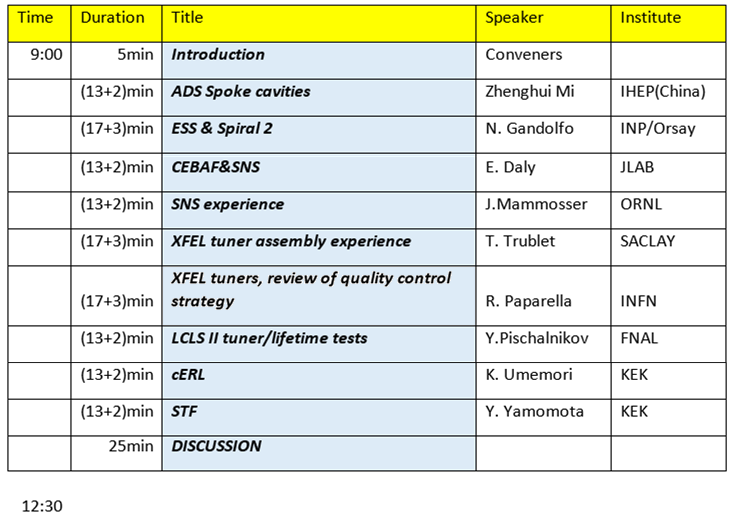